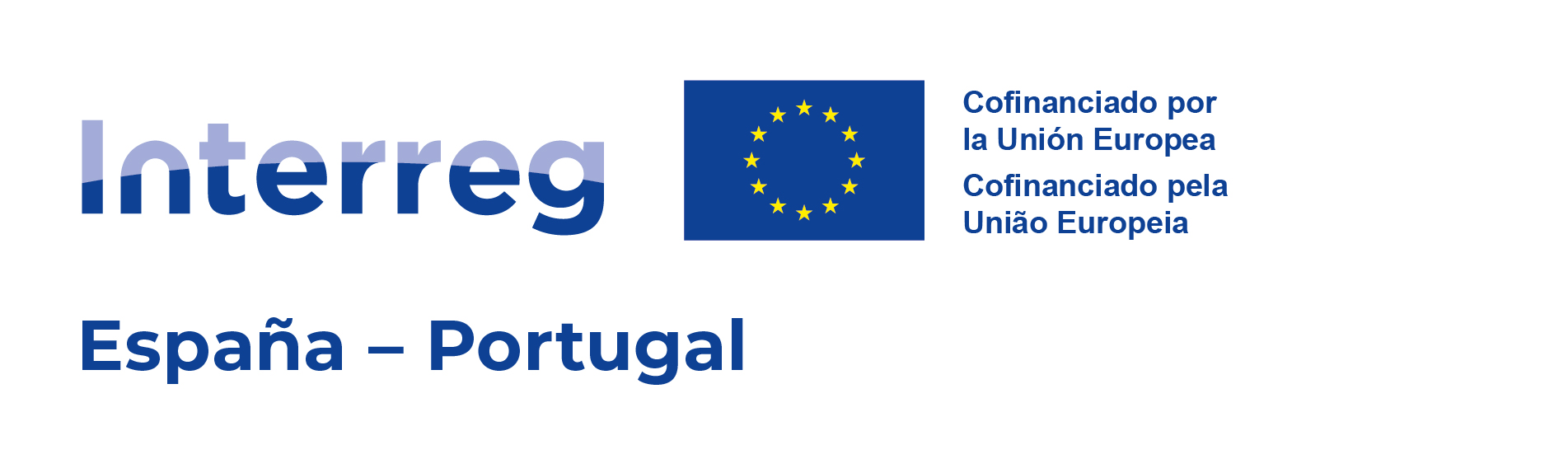 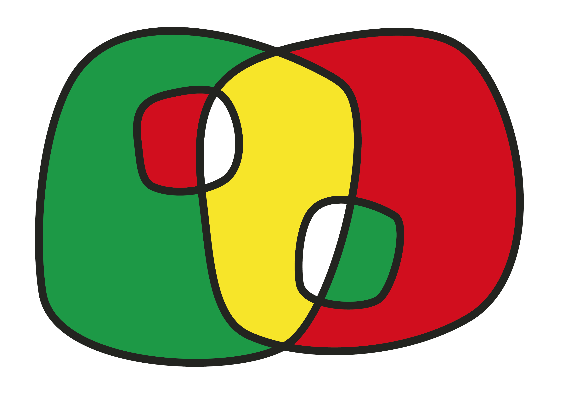 SEMINARIO POCTEP 2021-2027
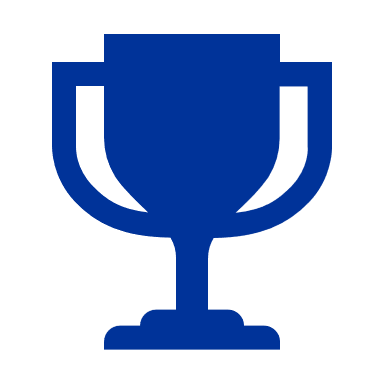 Concurso ECDay 
POCTEP 2014-2020
Proyectos premiados
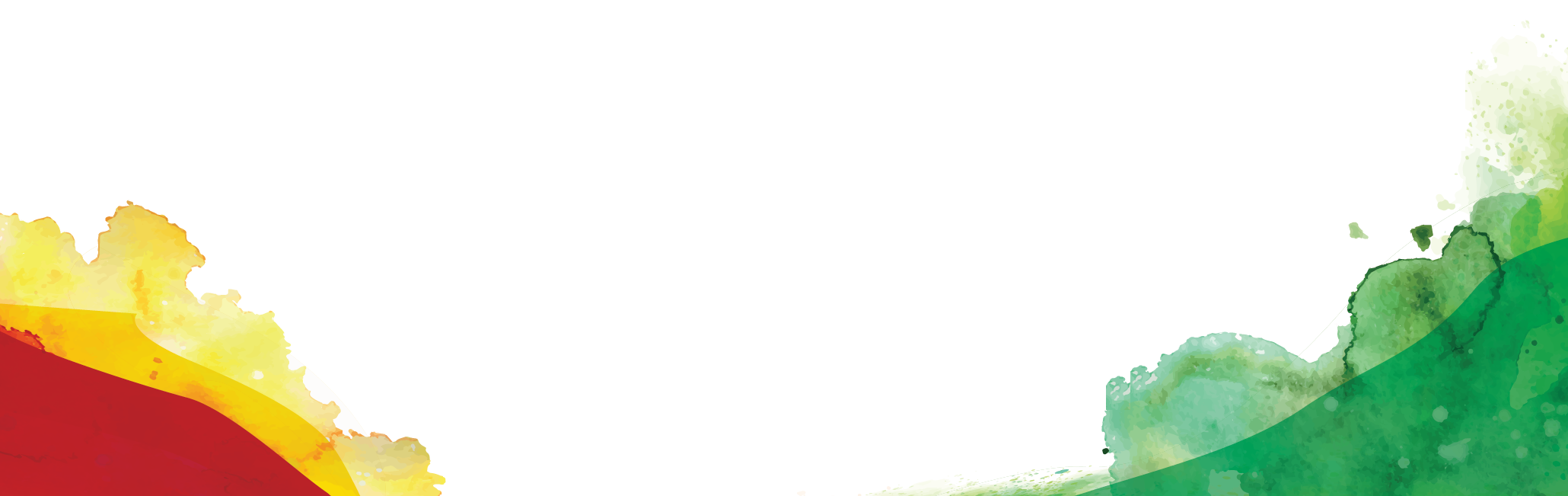 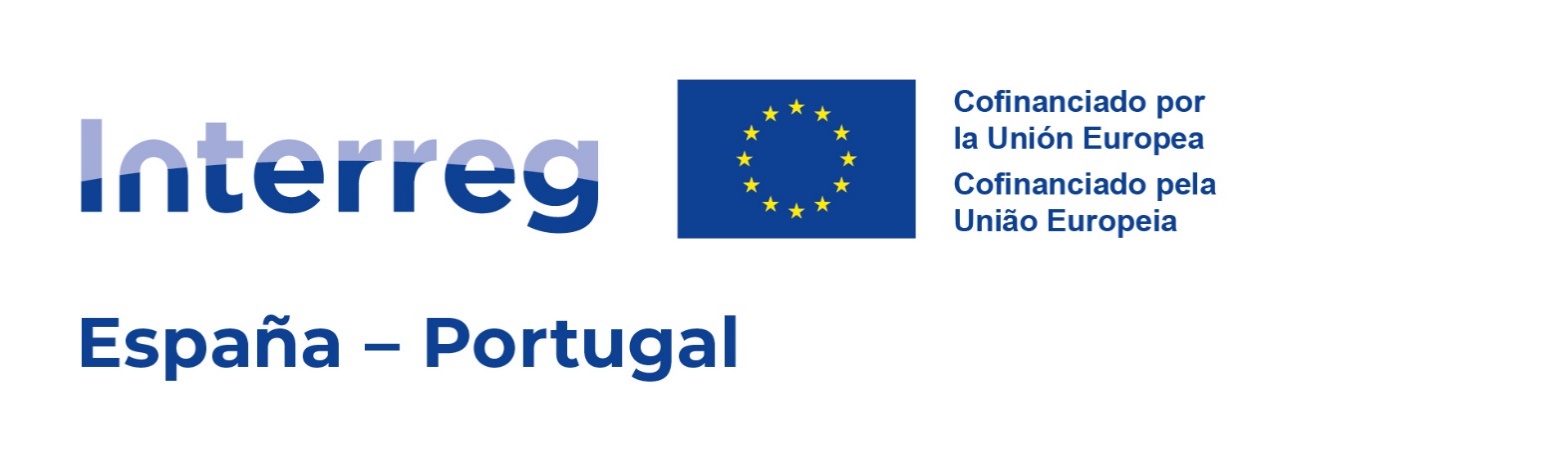 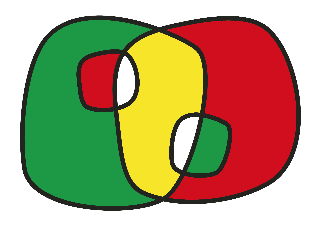 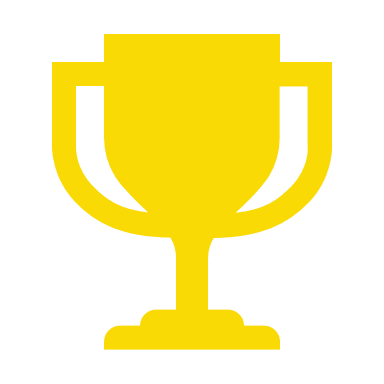 3
Categoría 
FOTOGRAFÍA
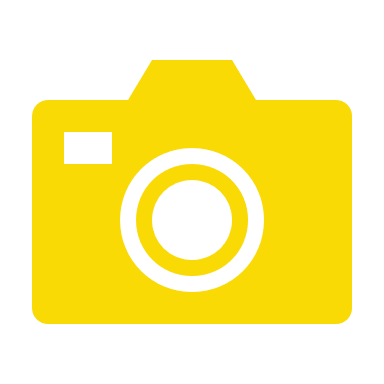 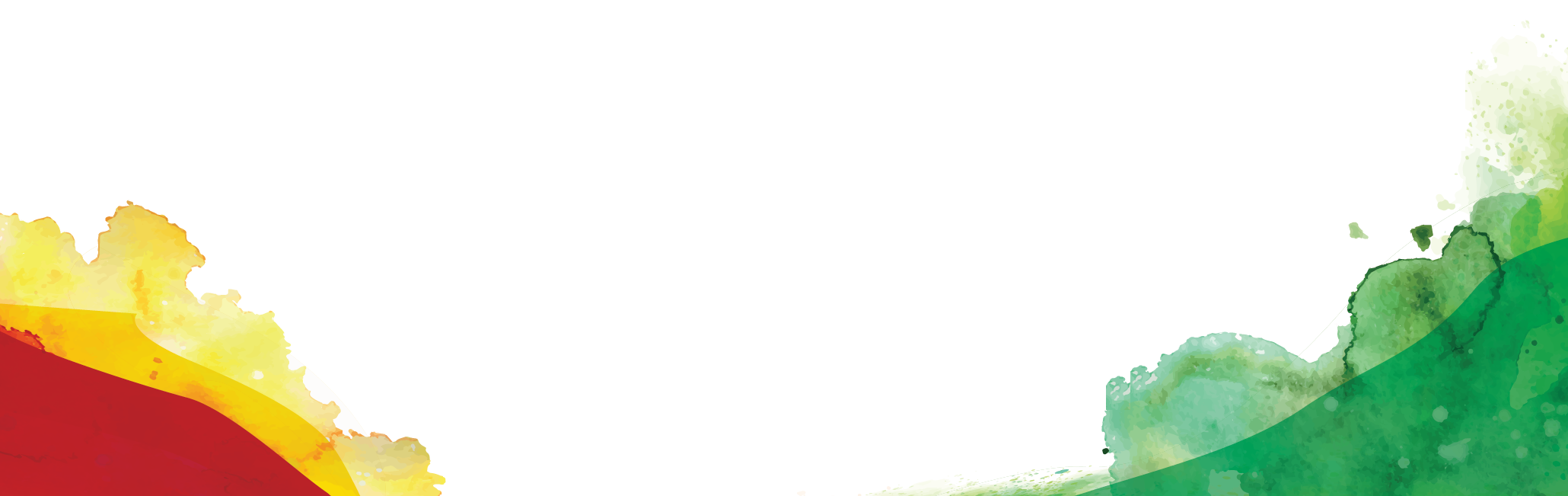 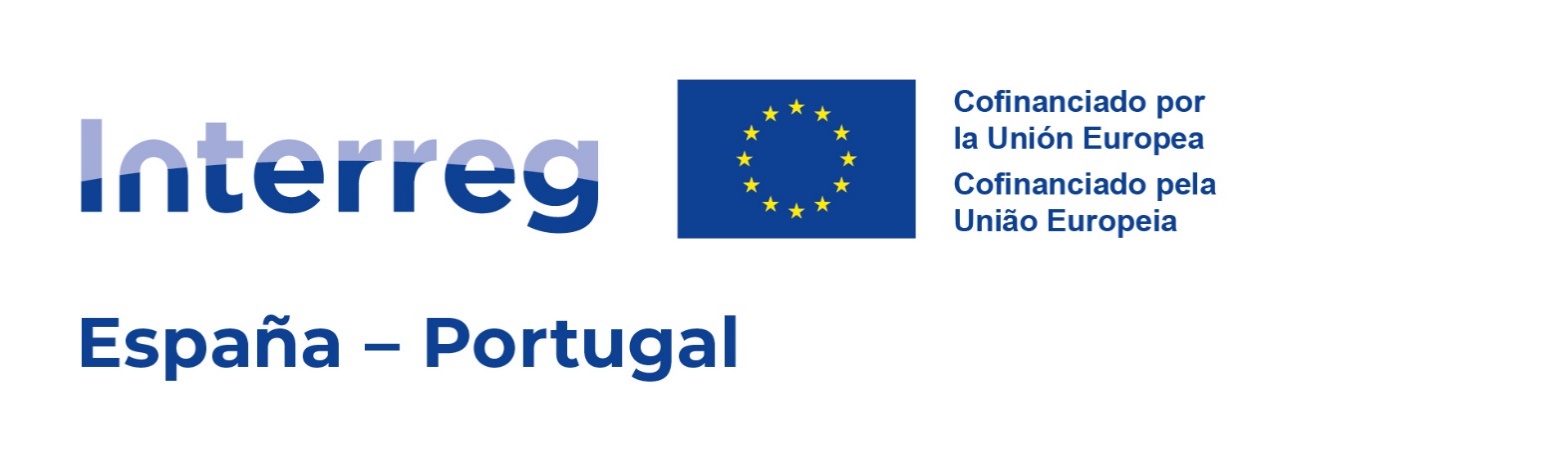 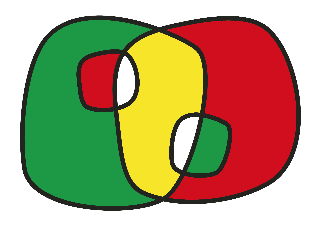 VALUETUR
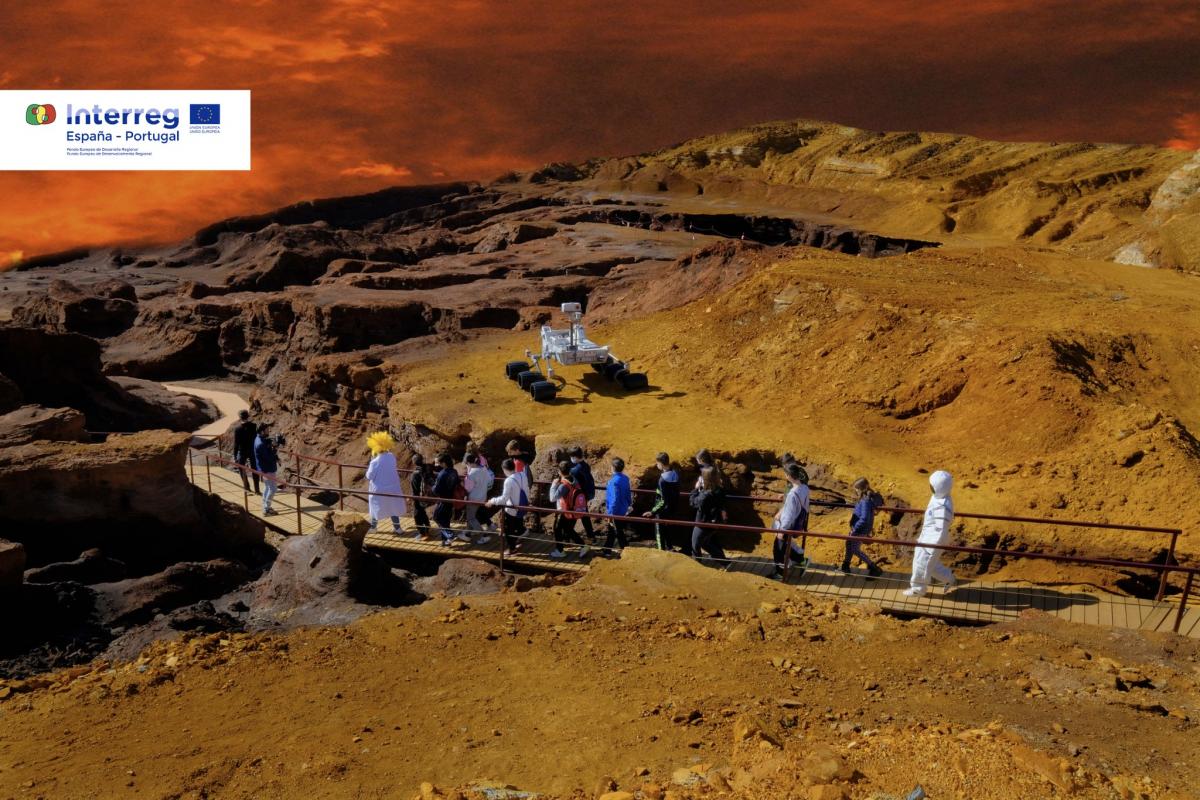 Categoria 
FOTOGRAFIA
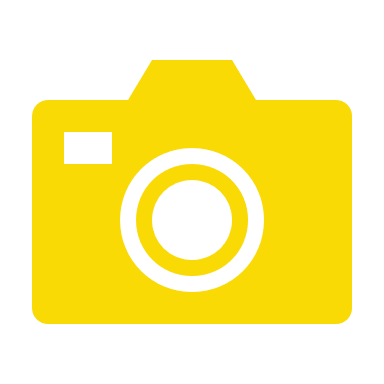 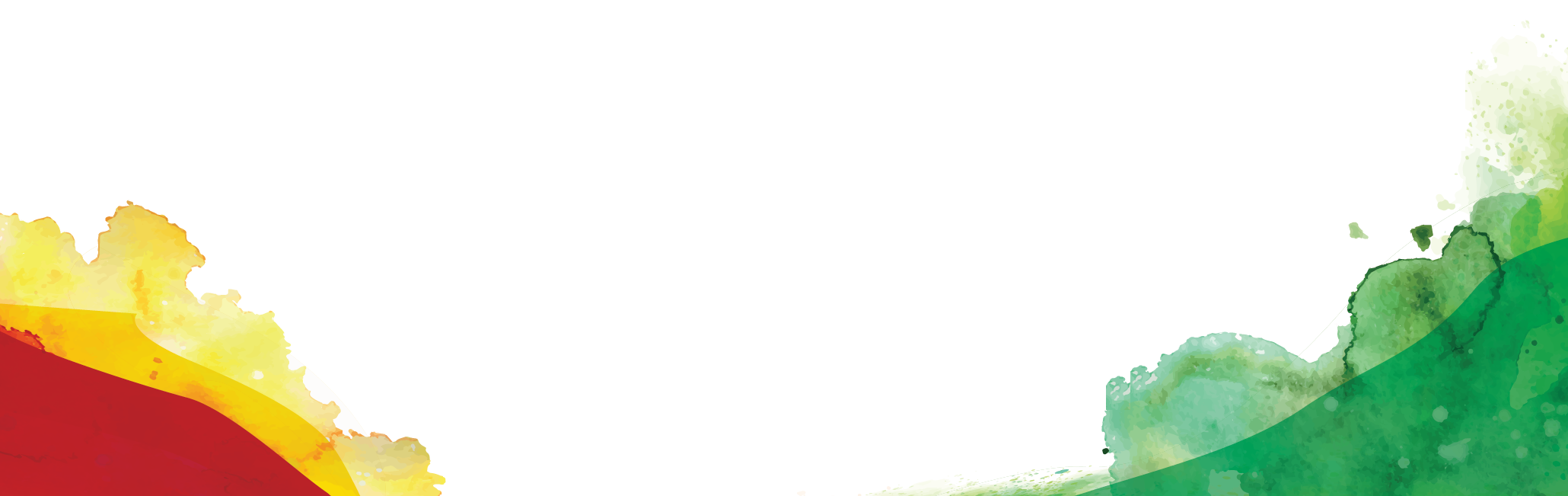 0530_VALUETUR_AAA_5_E
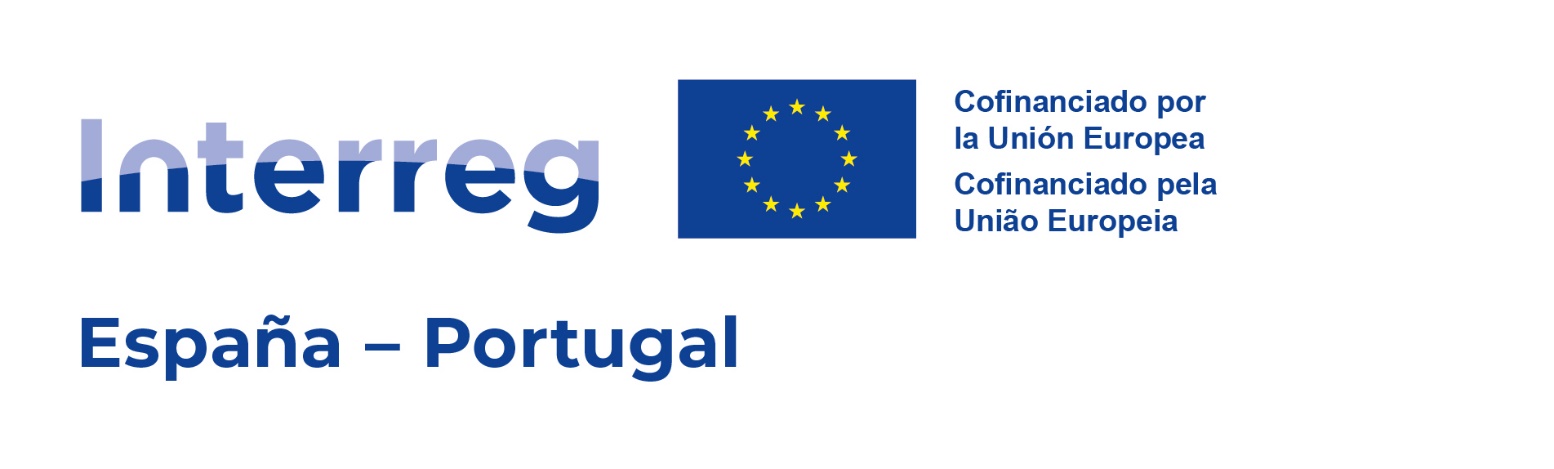 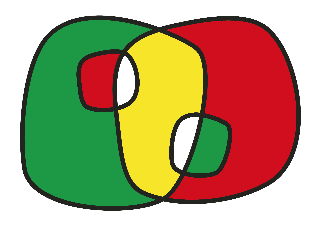 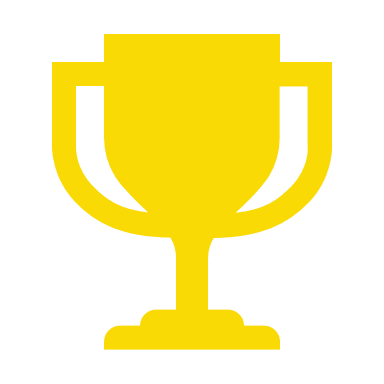 2
Categoría 
FOTOGRAFÍA
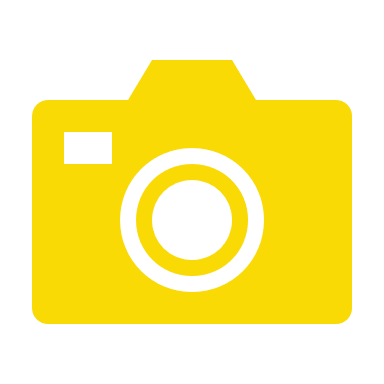 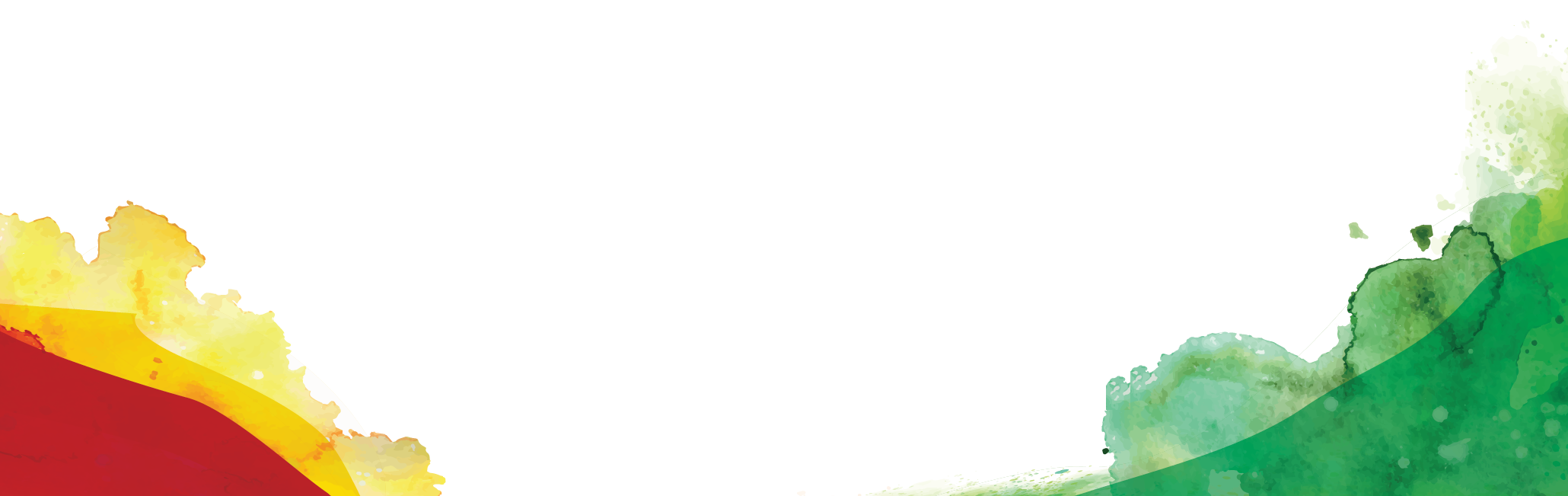 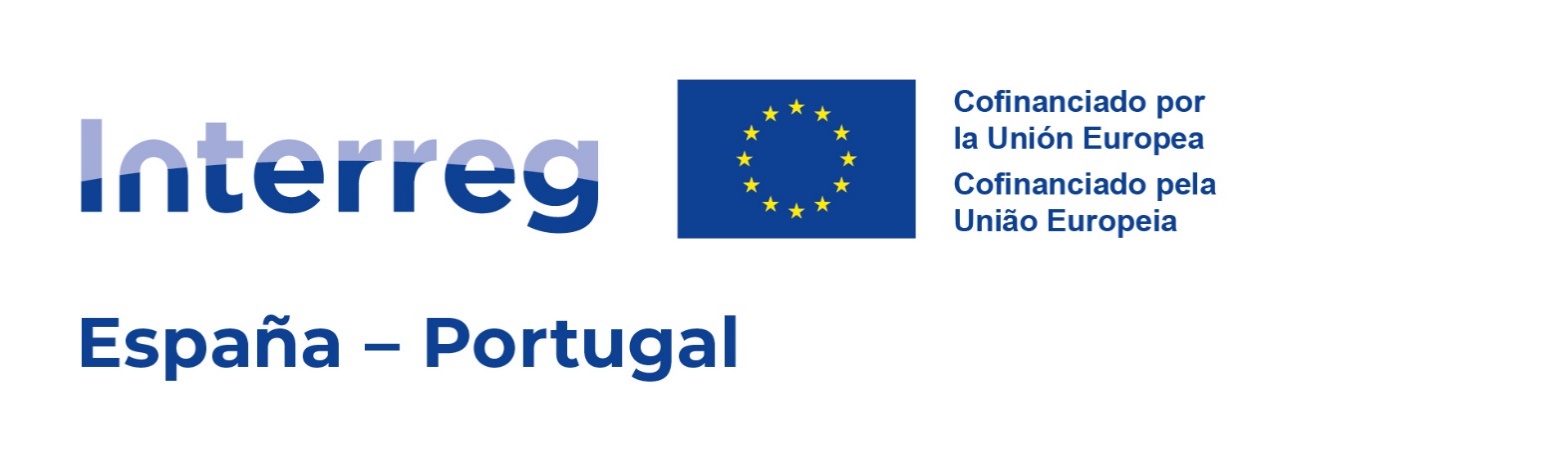 FORTOURS
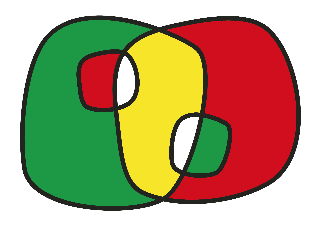 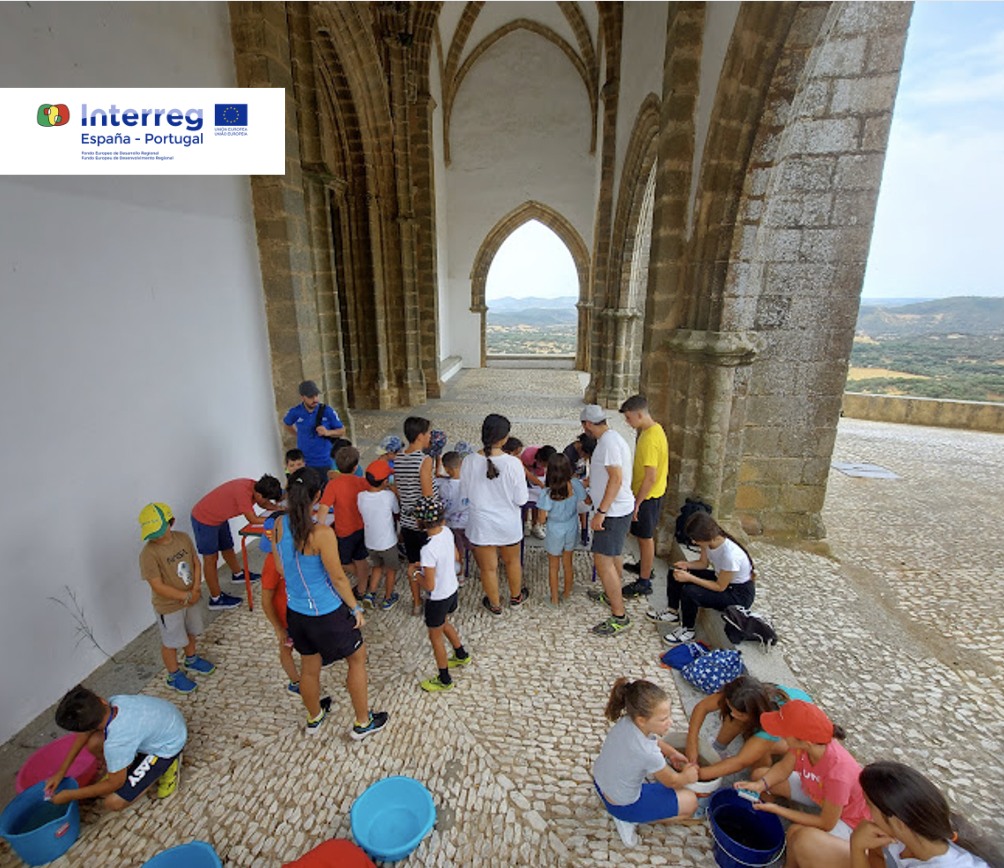 Categoria 
FOTOGRAFIA
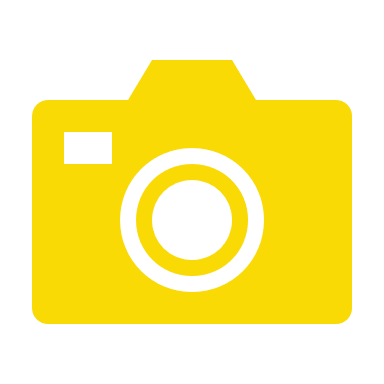 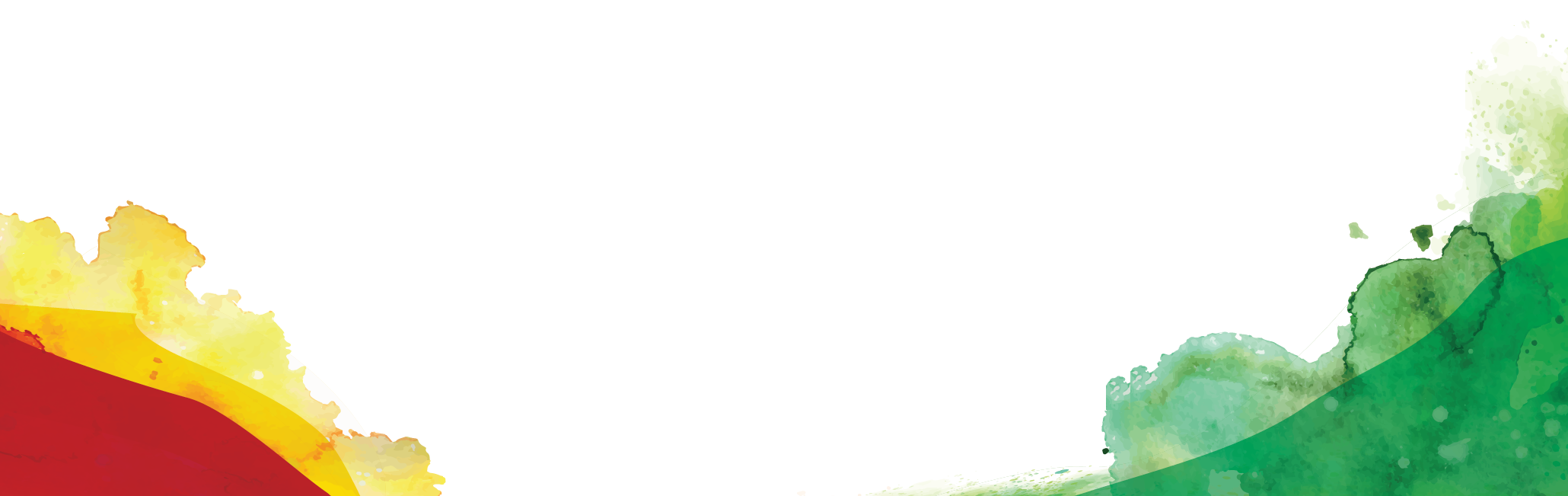 0462_FORTOURS_II_5_E
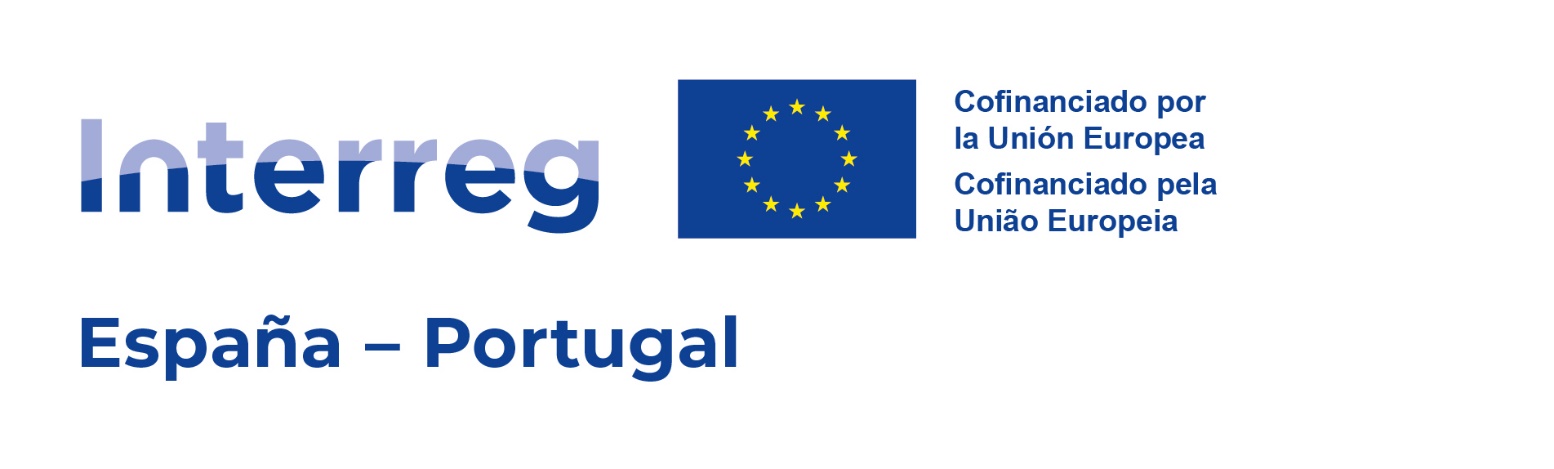 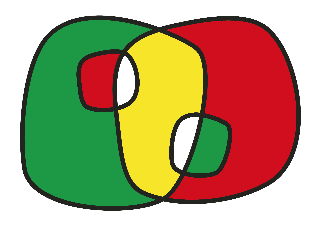 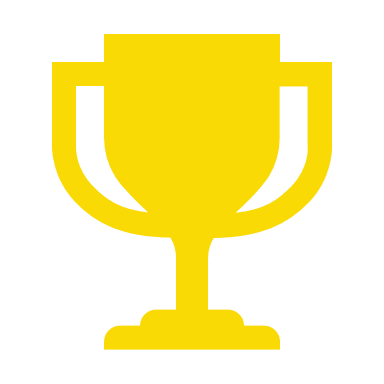 1
Categoría 
FOTOGRAFÍA
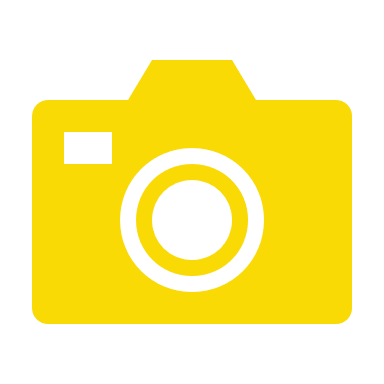 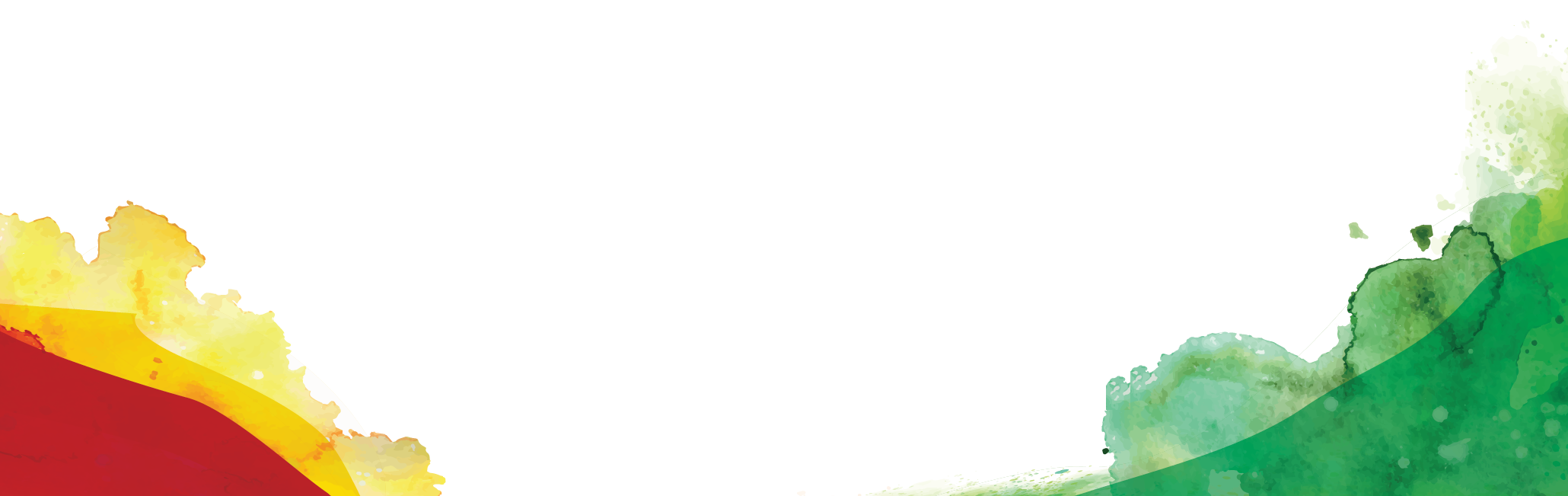 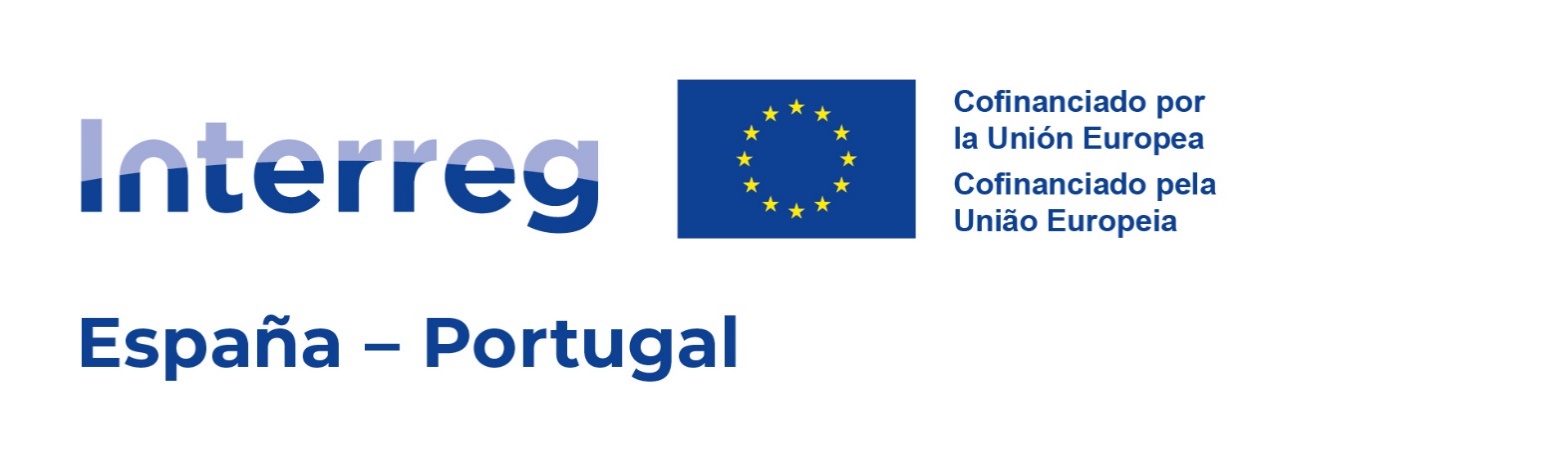 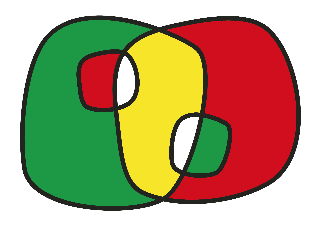 LOCALCIR
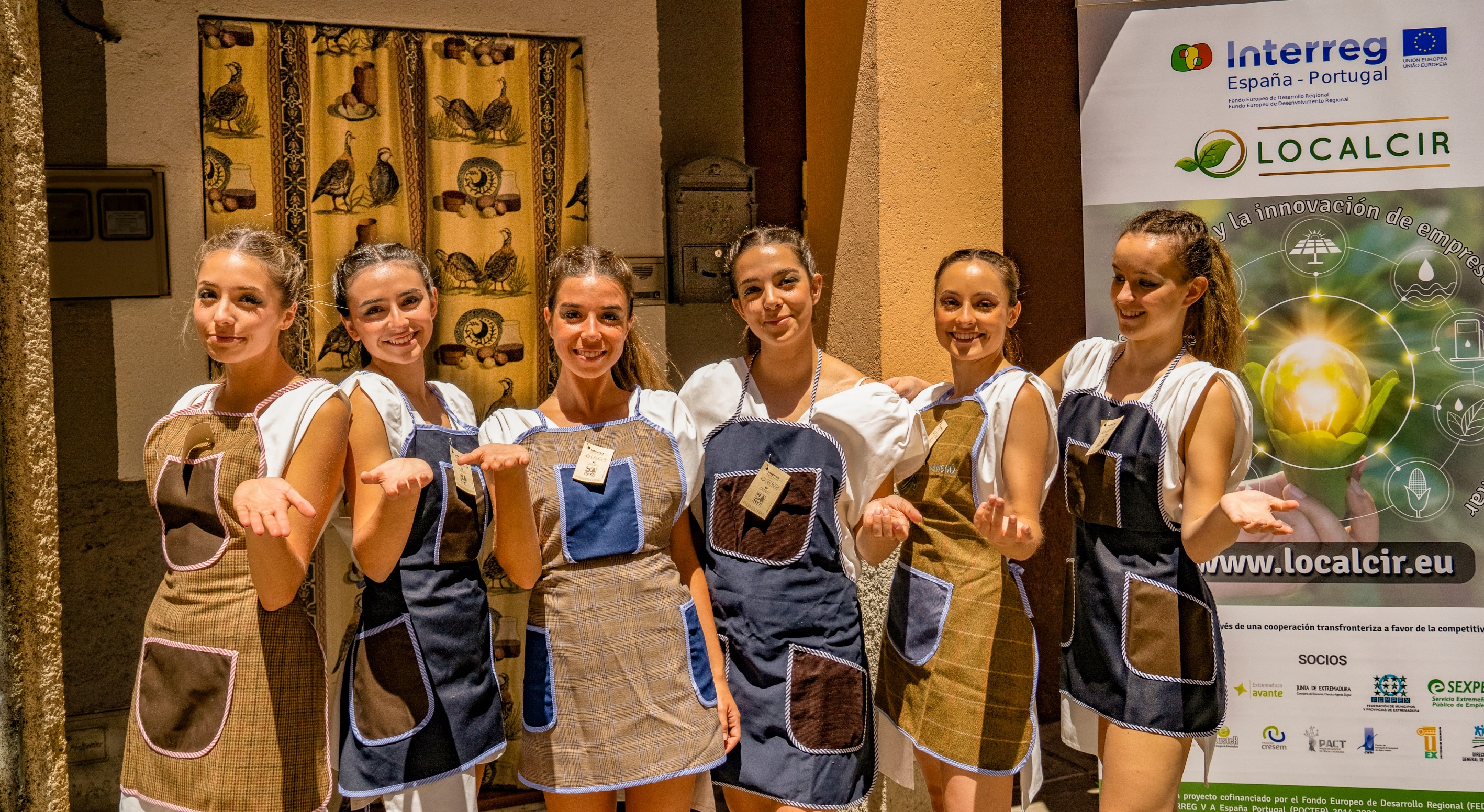 Categoria 
FOTOGRAFIA
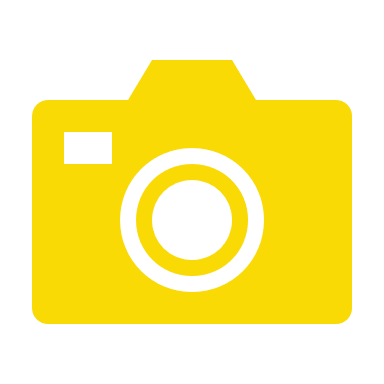 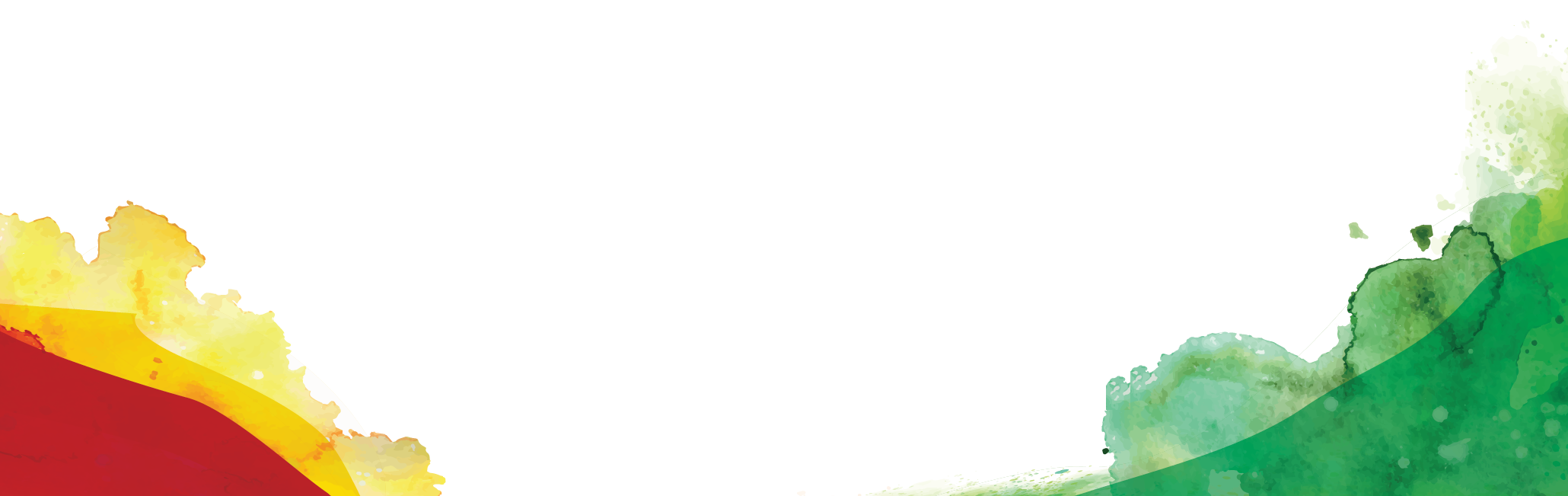 0475_LOCALCIR_4_E
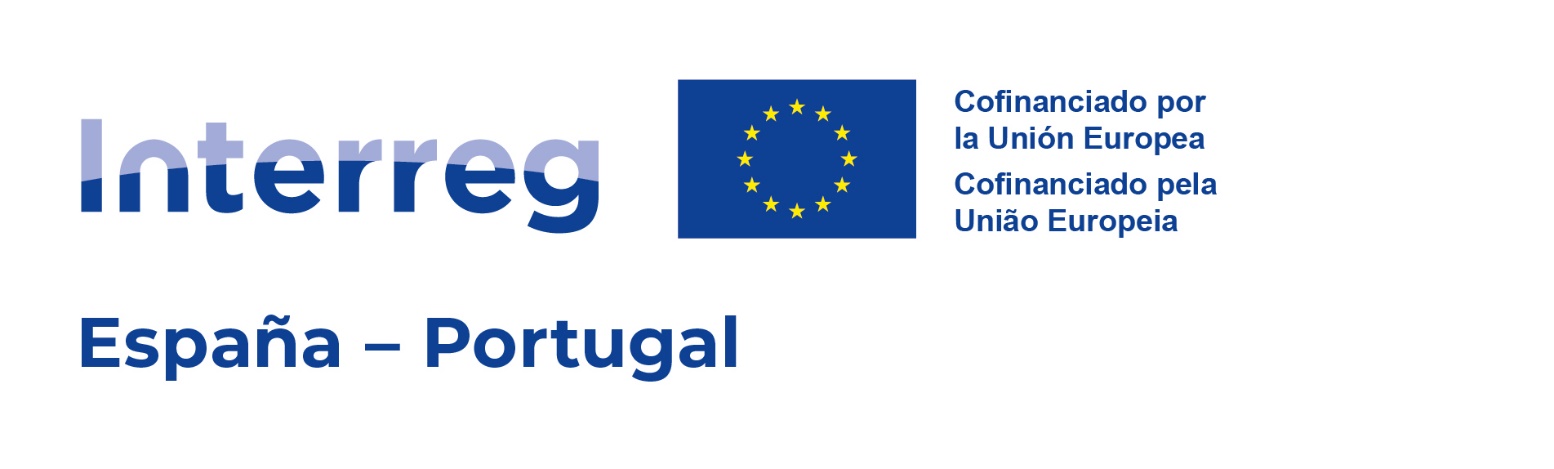 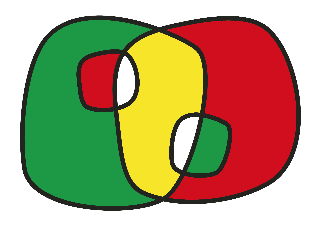 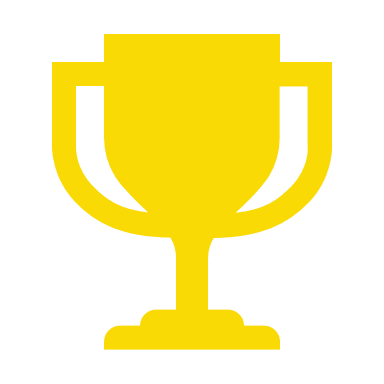 3
Categoría 
VÍDEO
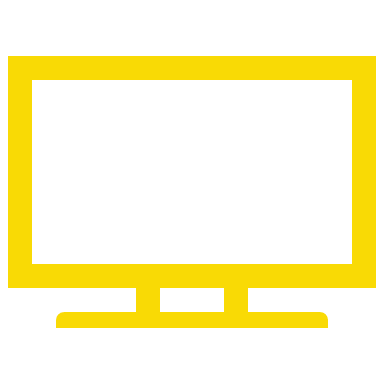 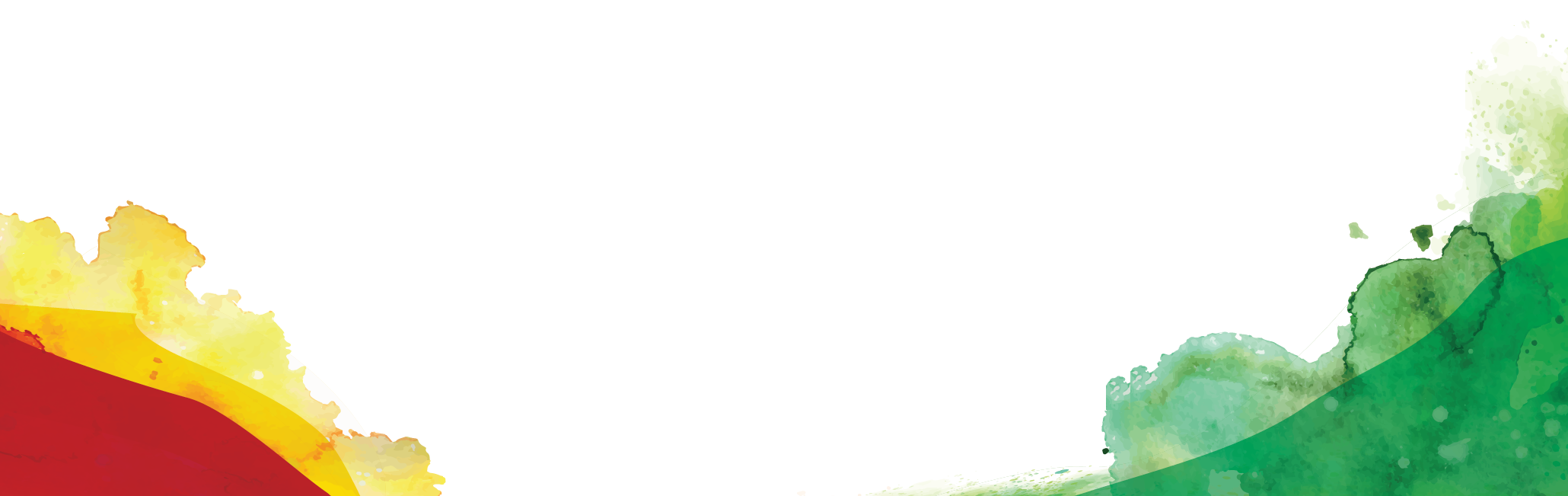 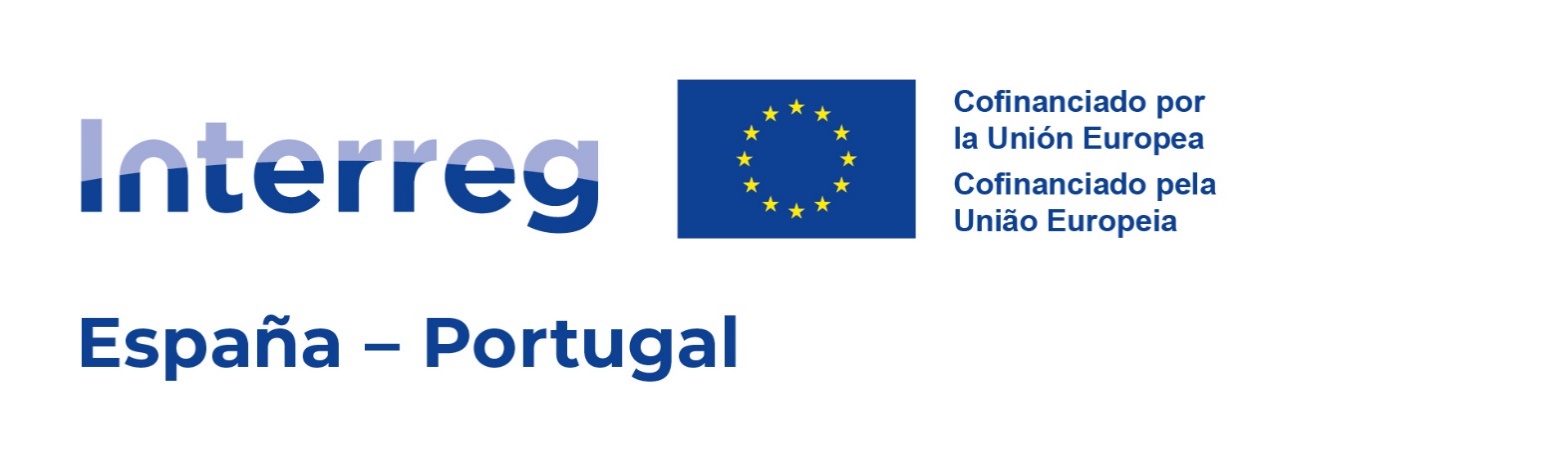 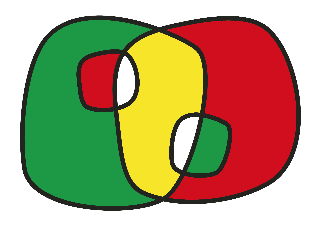 GIT EUROACE
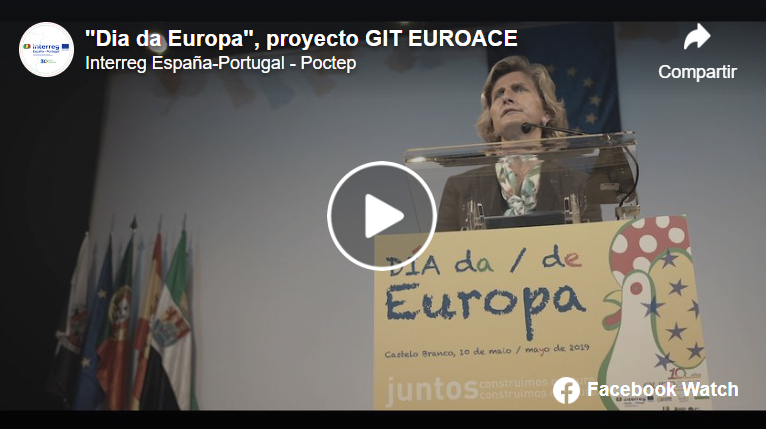 Categoría 
VÍDEO
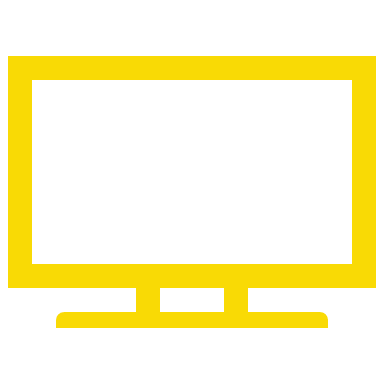 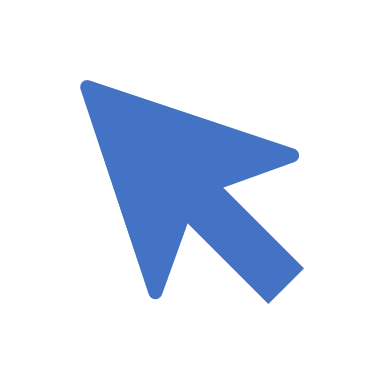 Clic para ver
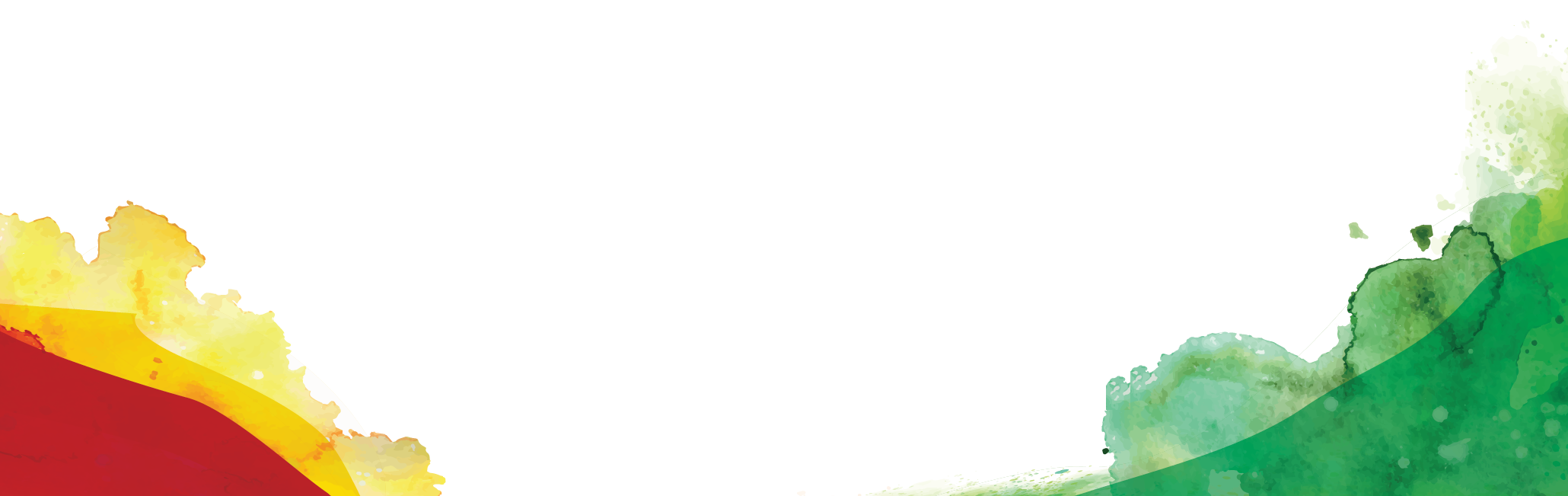 0046_GIT_EUROACE_2020_4_E
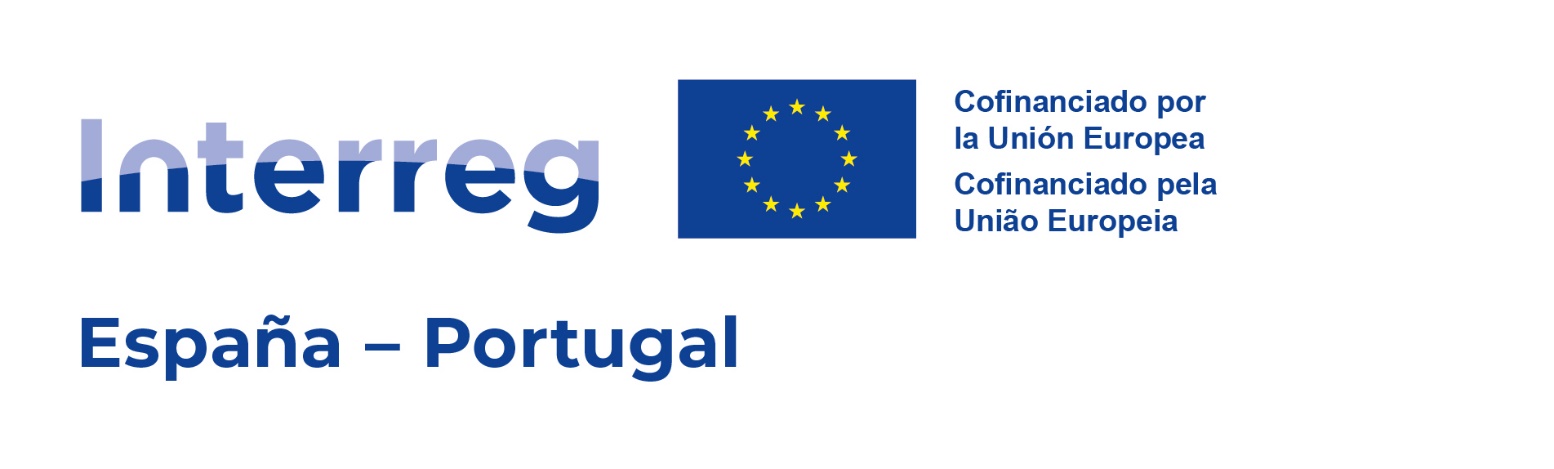 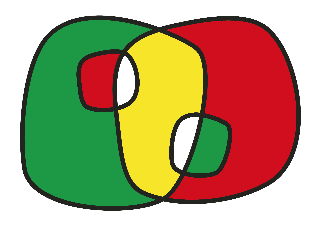 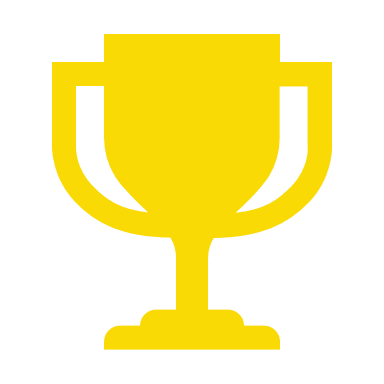 2
Categoría 
VÍDEO
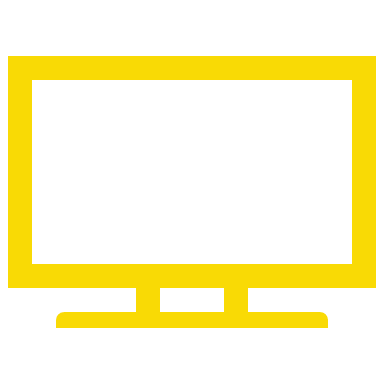 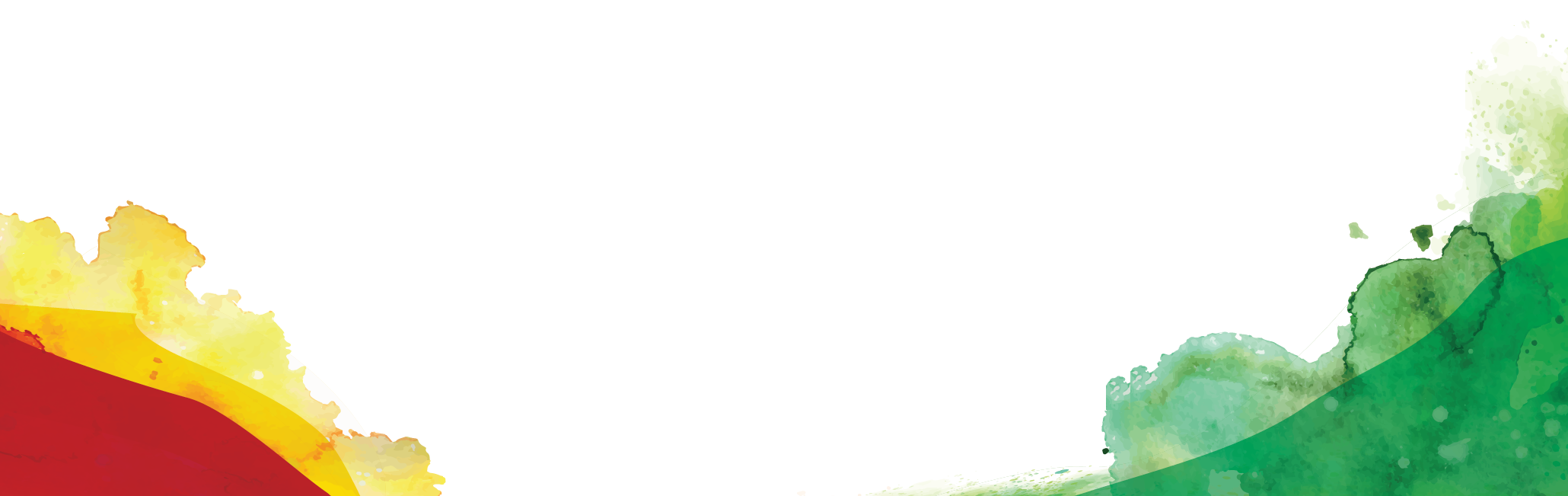 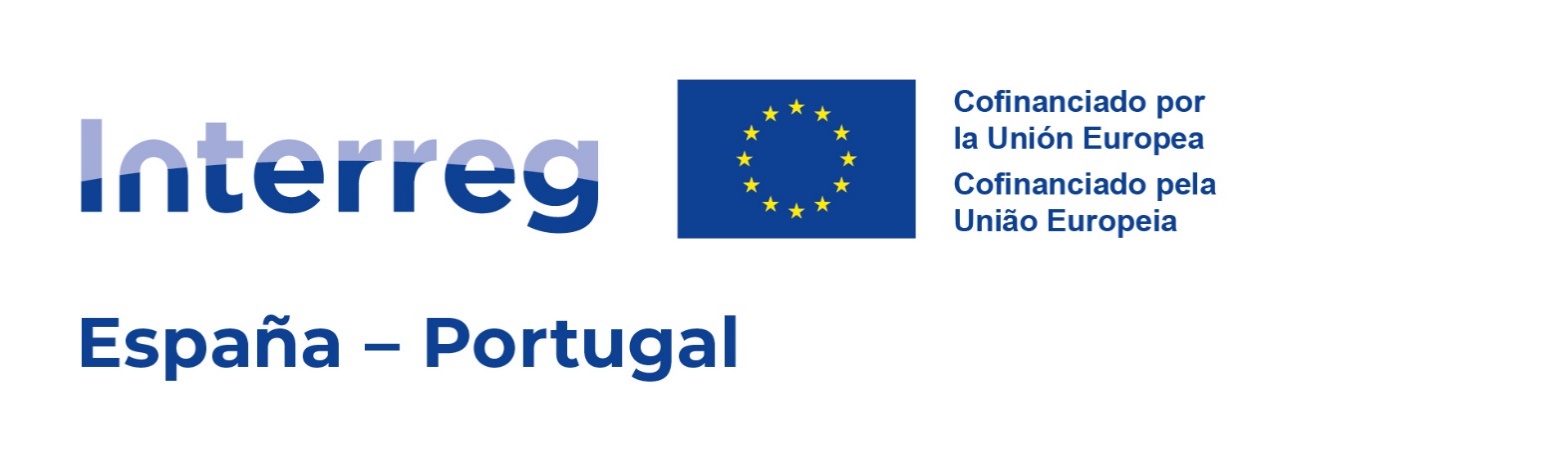 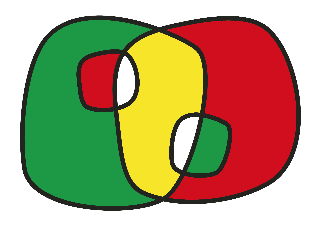 RAIA TERMAL
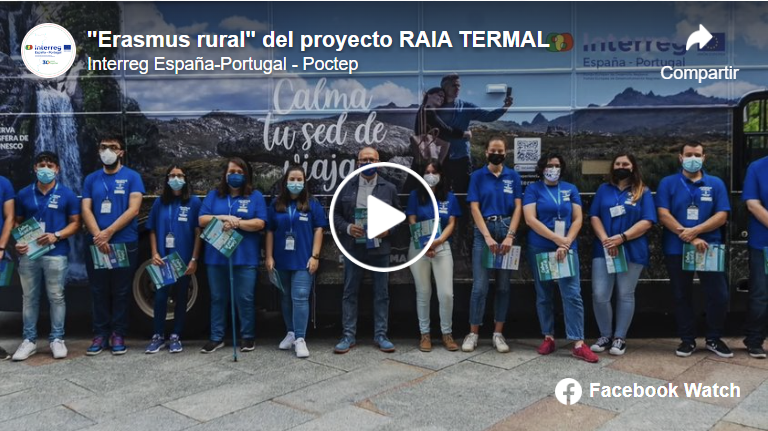 Categoria 
VIDEO
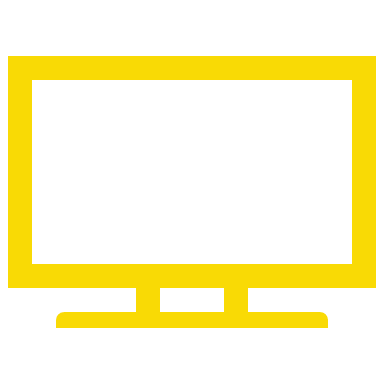 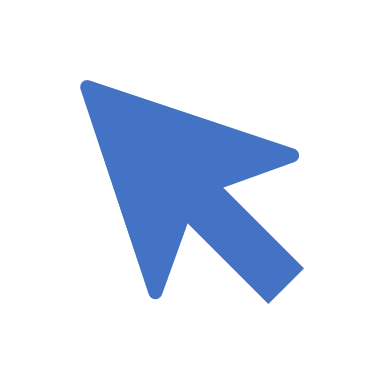 Clic para ver
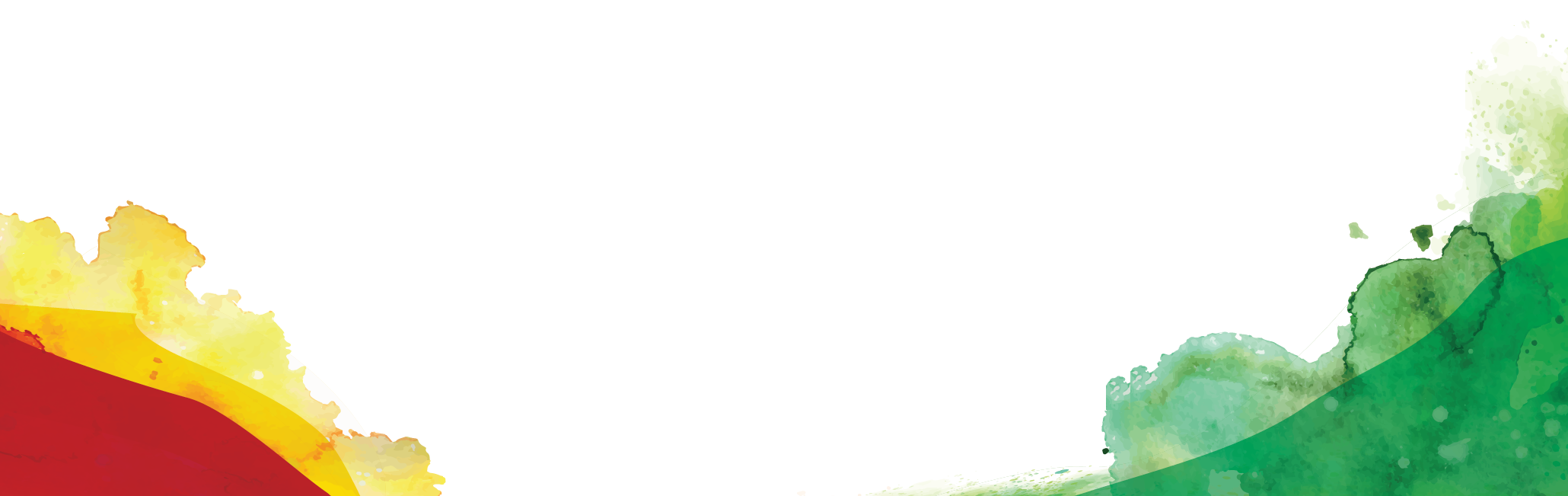 0061_RAIA_TERMAL_1_E
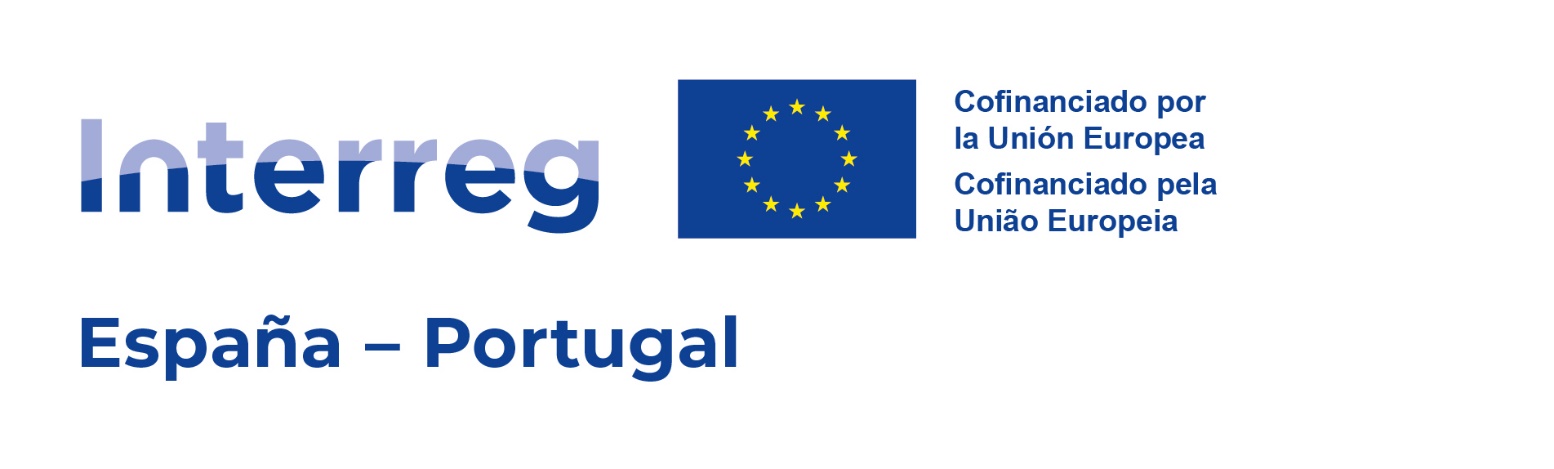 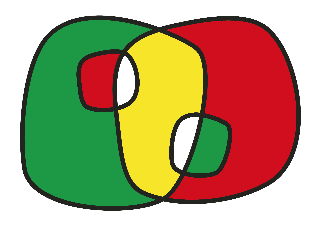 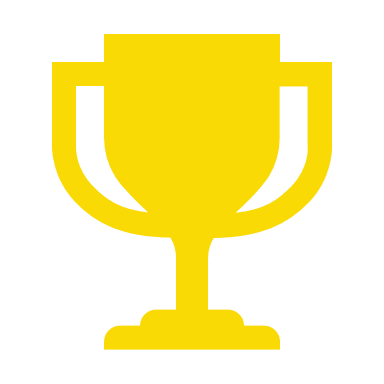 1
Categoria 
VIDEO
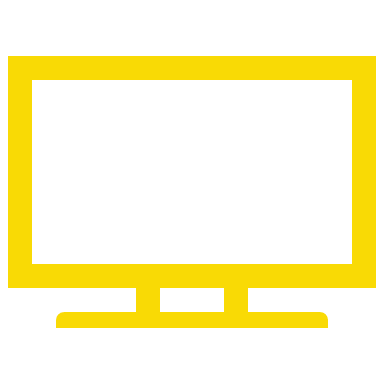 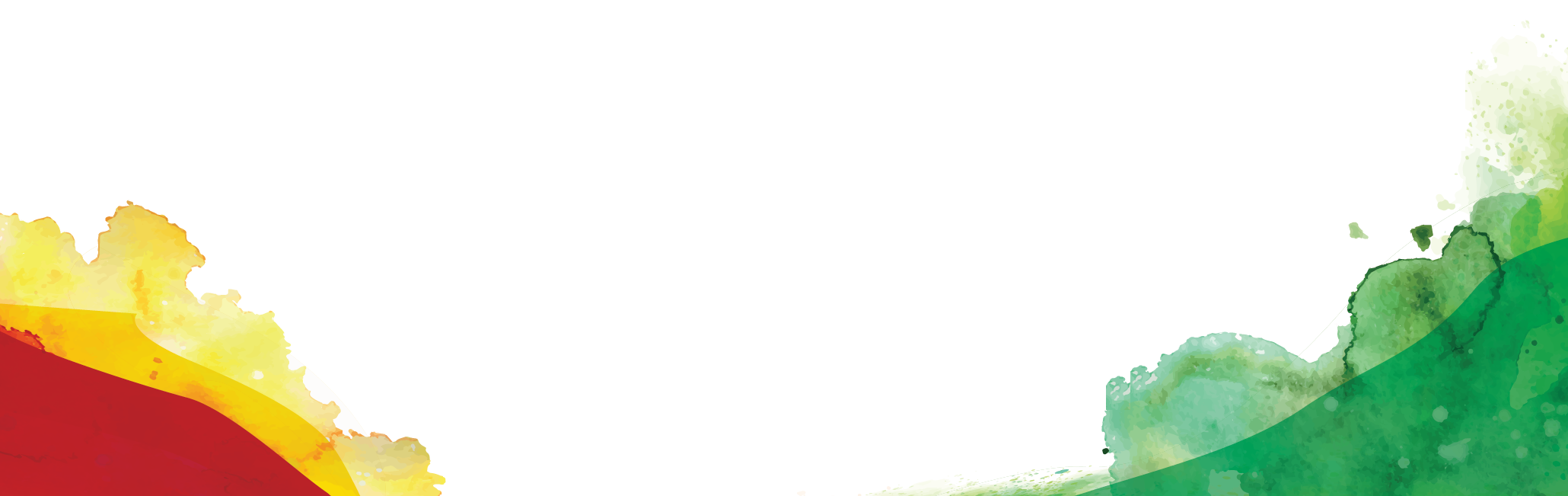 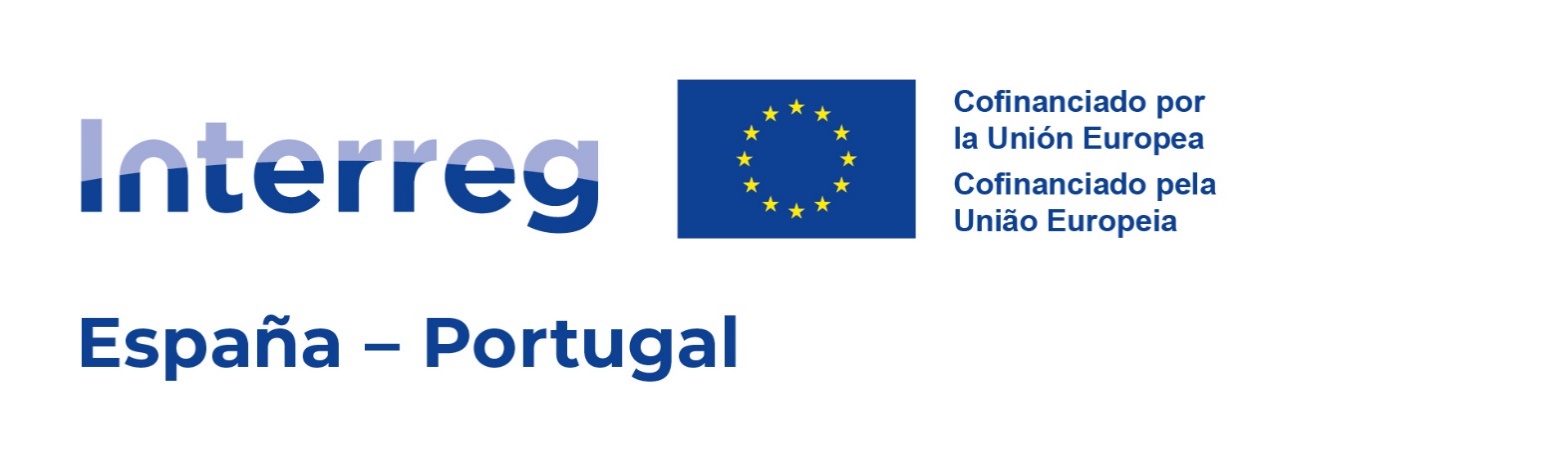 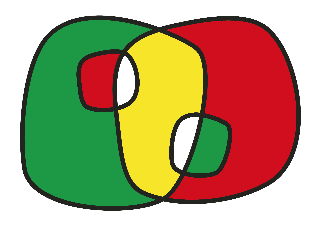 INTRÉPIDA
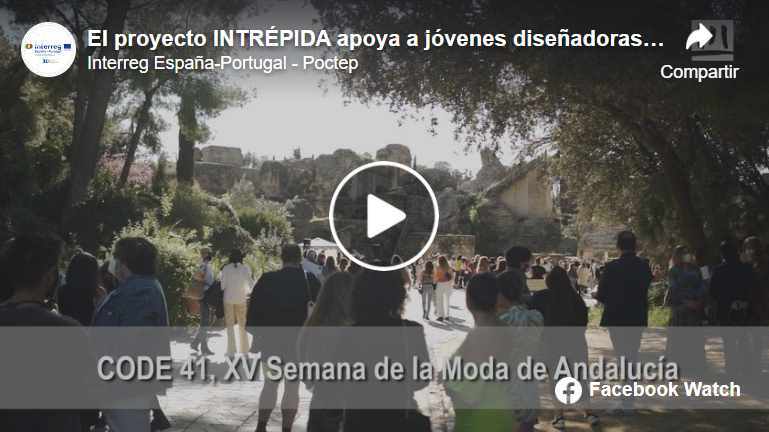 Categoria 
VIDEO
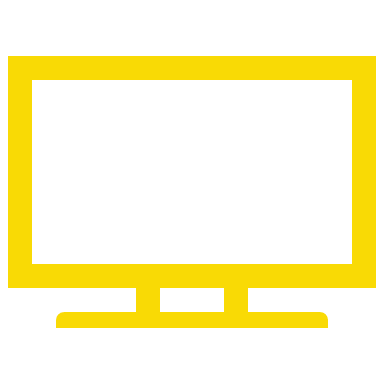 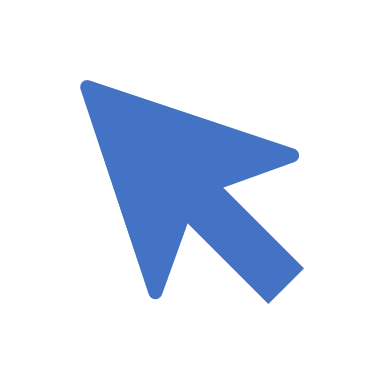 Clic para ver
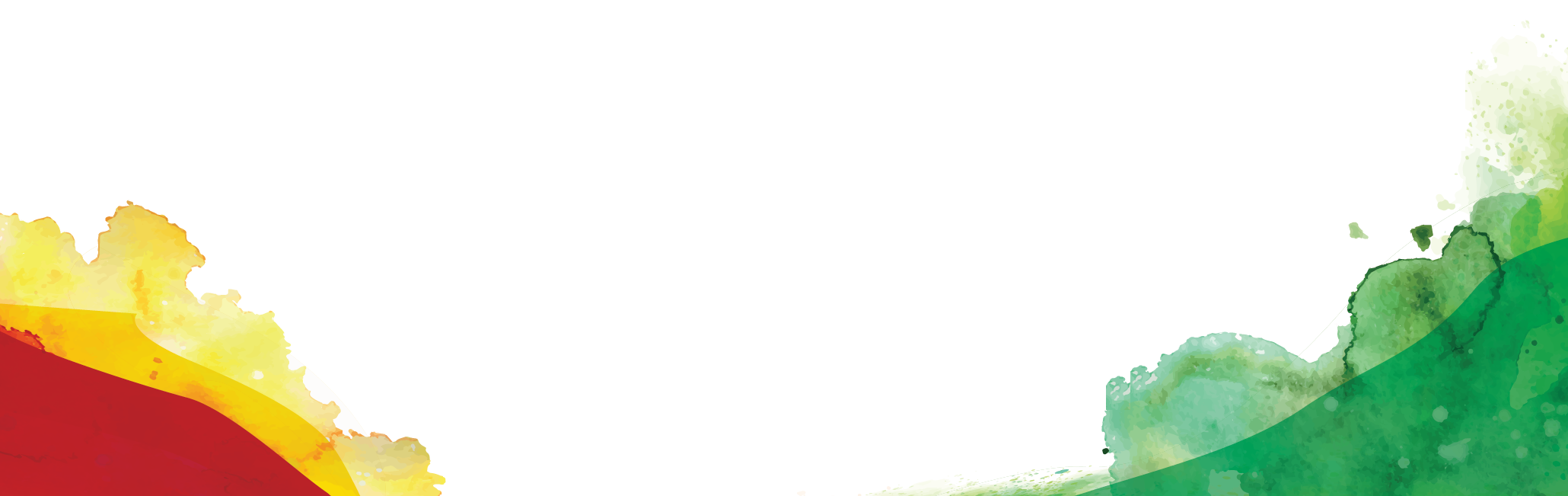 0057_INTREPIDA_5_E
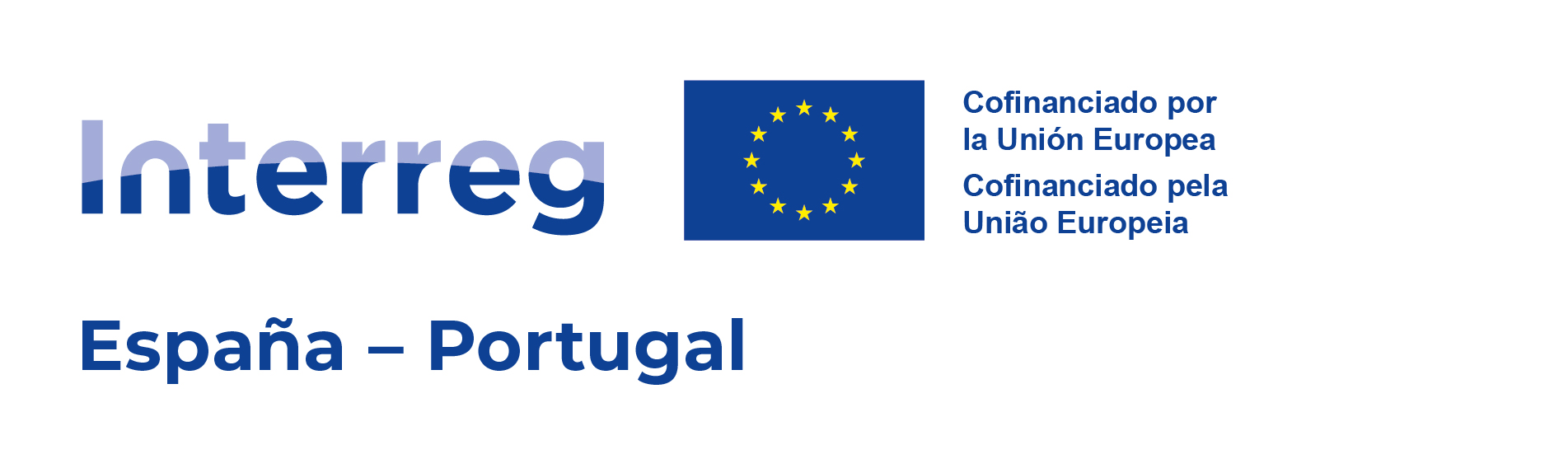 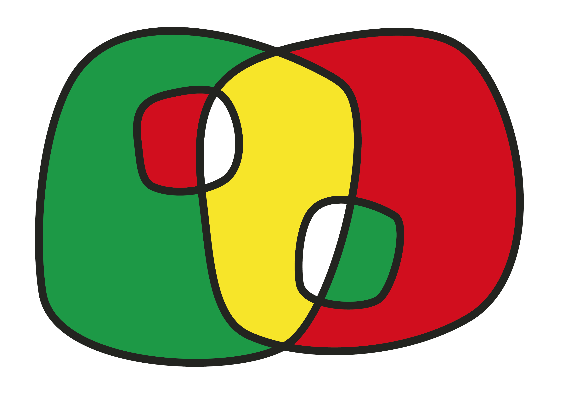 Seminario de lanzamiento | Seminário de lançamento
Interreg España-Portugal (POCTEP) 2021-2027
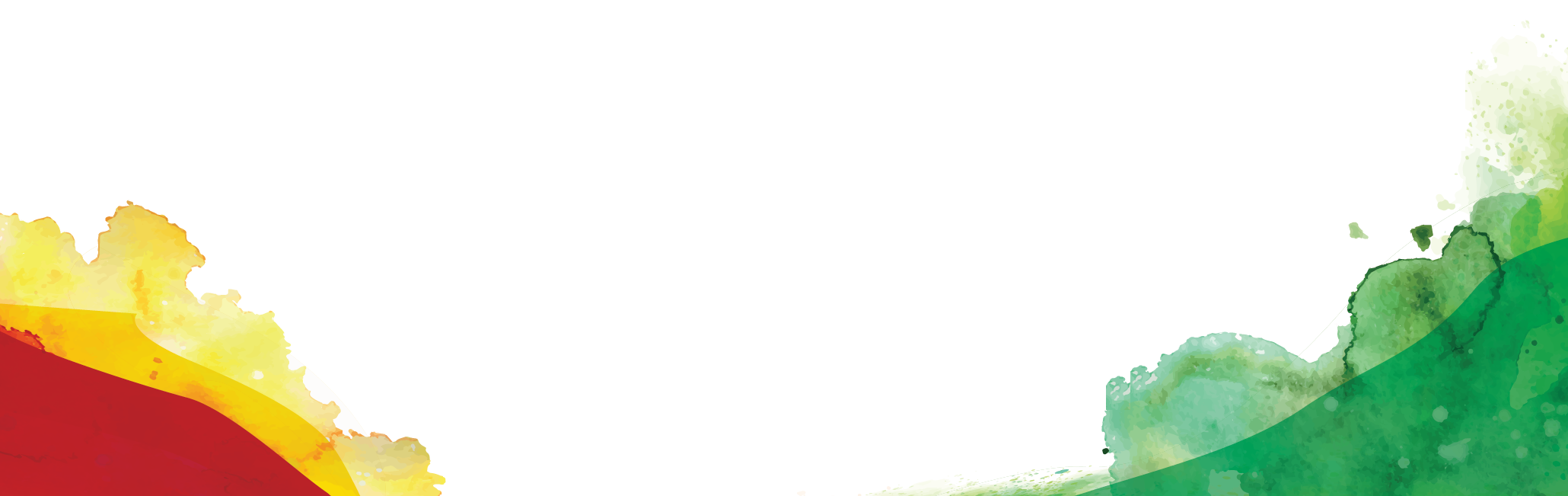 Ayamonte (Huelva) 16-17/11/22